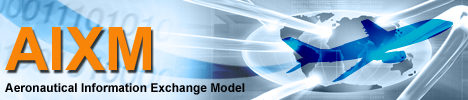 AIXM 5.2 – WIP
AIXM CCB – Webex 01 FEB 2018
Proposed Agenda
Meeting in DC, 21-23 FEB
XSD generation scripts – available in gitHub
AIXM 5.2 WIP
Recent issues raised in JIRA
Issues ready for change proposals
AOB – topics for the face to face meeting
Next Webex/Meeting
AIXM CCB Meeting in Washington
21-23 February
Please confirm any additional participation before 10 Feb (if not done already)
Attention – central Washington, DC (not Silver Spring!)
AIXM 5.1.1 – XSD generation scripts
Supports XSD generation from AIXM UML
Both for core (it was used for AIXM 5.1.1) and extensions
Source code
Moved to GitHub (Done)
https://github.com/aixm/UML-to-XSD-scripts 
Vlad Acretoaie (Frequentis) put the source code from the Eurocontrol archive in an Eclipse project
includes link to the User Manual (still in Google Docs)
https://drive.google.com/open?id=1d9kJli6AT6MiuGDcLgAcMs-Wim5I-cxbiPhwSPc5WAM 
See Appendix 1 – Known Issues
JIRA - recent issues
AIXM-287 (missing possibility to encode confidence level)
AIXM-288 (Inaccurate role description for CallsignDetail in association with Service)
AIXM-289 (New Value for CodeVerticalStructureMarkingType)
AIXM-290 (New Value for CodeSurfacePreparationType)
AIXM-291 (New Value for CodeSideType)
AIXM-292 (New Value for CodeRunwayMarkingType)
AIXM-293 (New Values for CodeSurfaceCompositionType)
AIXM-294 (New Values for CodeSurfaceConditionType)
AIXM-295 (New Values for CodeAirportHeliportType)
AIXM-296 (AIXM 5.1.1 HTML Report attributes are listed in alphabetical order which is contrary to the true order in the model)
AIXM-297 (Seaplane landing area missing association with Airport/Heliport)
First set of Change Proposals
Select the Dashboard for AIXM 5.2
See issues where the last comment indicates that they are “ready for CP” or something equivalent
Template in GoogleDocs
Target -> first set of change proposals to be ready for review by 20 Feb 2018
Volunteers needed!
AOB
Topics to be included in the Agenda for the meeting in Washington
Connections between issues raised separately, but that there could be a more general trend behind these issues
see issues that need to be addressed to the IMP or to other bodies -> see if the status “waiting for external input” can be added in the workflow
Issue that are not clear – ask for examples, provide some guidelines for how to raise an issue (AIXM-219)
Some issues / change proposals seem to come from the use of AIXM as a physical data model
Military training routes (AIXM-271…)
Obstacle related issues (there are many entries in JIRA)
CP for AIXM-204, AIXM-269
AIXM-295 (types of aerodromes), also AIXM-292
AIXM-297 (is this an airport or something different)
Procedures model (see AIXM Dashboard, component Procedures)
AOB
Future face-to-face meetings
One in Brussels in June-July
Note: probably no ATIEC this year (not sure yet!)
Another one in Sep, no place decided yet, probably in US